הנגשת אתרי אינטרנט

מי-טל גרייבר שורץ
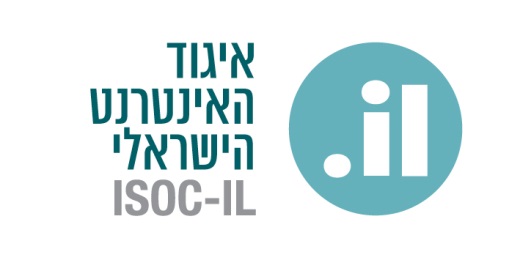 מי אנחנו?
גוף נייטרלי ללא מטרות רווח השומר על האינטרנט בארץ כפתוח, ניטרלי, שיוויוני ובטוח
בין פעילויותינו:
ניהול תשתיות IT המצויות בליבת האינטרנט בישראל:
- מרשם שמות המתחם (Domain Name Registry) בסיומת הלאומית .il
	- מחלף האינטרנט הישראלי (IIX)
הפעלת קו חם הפועל 24/7 לתמיכה וייעוץ בפגיעות ברשת
פעילות מול רשויות השלטון לשמירה על האופי הפתוח של האינטרנט
ייצוג קהילת האינטרנט הישראלית בפורומים בינלאומיים המשפיעים על האינטרנט
למה להנגיש?
ל-25% מהאוכלוסיה בישראל יש מוגבלות (שמיעה, ראיה, פיזית, קוגנטיבית)
ועוד אחרים מתקשים
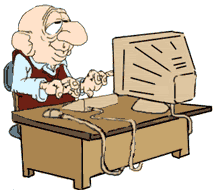 האינטרנט הוא כלי שימושי המקל על אנשים עם מוגבלות
תקנות נגישות השירות מחייבות להנגיש אתרי אינטרנט
חוקי נגישות
תיקון ושיפור תקנות הנגישות
בעקבות הערות רבות שהתקבלו מהציבור ובעקבות מהלכים שיזם וניהל איגוד האינטרנט הישראלי בשיתוף גורמים נוספים  פרסמה בימים האחרונים הנציבות טיוטת תיקון של תקנות הנגישות
ההצעה מבהירה חלק מהדרישות ומקלה בדרישות אחרות
הצעת התיקון עדיין לא סופית, אבל ניתן לראות בה את הלך רוח של משרד המשפטים
איזה אתרים צריכים להיות נגישים?
כל אתר הנותן שירות ציבורי או מידע אודות שירות ציבורי
העונה על 2 התנאים האלה במצטבר:
נותן שירות / מיועד לציבור בלתי מסויים
נותן שירות בתחומי מסחר, בריאות, בידור, חינוך, רווחה, ספורט, תיירות ועוד (בהתאם לתוספת השניה לחוק) או שהינו משרד, בנק, מסעדה ועוד (בהתאם לתוספת הראשונה לחוק) או שירות הניתן לציבור על ידי גוף ציבורי

בקיצור – כמעט כולם
אם יש ספק אם אתר מסויים חייב או לא, מומלץ לפנות לנציבות שיוויון זכויות לאנשים עם מוגבלות
מה צריך להיות מונגש?
דפים, מסמכים, תכנים, סרטונים, יישומים (אפליקציות)
כל מידע המועבר באמצעות האינטרנט
הקלות מתוכננות
סרטונים, אודיו (למעט כאלה שמיועדים להדרכה והנחיה) ומידע ויזואלי לא טקסטואלי (אינפוגרפיקות, תרשימים, גרפים) – ידרשו להיות נגישים ברמה A בלבד (תיאור קצר)

תוכן שהועלה לאתר לפני 26/10/15 - לא יחויב בהנגשה, אלא אם מדובר בטופס
לוח זמנים
אתר חדש (תוכן / תשתית חדשים) – מרגע עלייתו
אתר קיים – צריך להיות נגיש החל ב-25 באוקטובר 2016
תוספת (תבנית) לאתר קיים – צריכה להיות נגישה כבר מהיום, ככל שהפלטפורמה או מערכת ניהול התוכן של האתר מאפשרים זאת
אבל...
אתרים שיתחילו בתהליך הנגשת האתר לפני 1/9/16 – יידחה המועד המחייב ל- 25/10/17
התחלת תהליך = ביצוע סקר נגישות והכנת תכנית הנגשה שתחתם ע"י נושא משרה בארגון
רמת ההנגשה הנדרשת
במגזר הציבורי – רמה AA לפחות
במגזר הפרטי – רמה AA עם אפשרות להקלות
פטורים והקלות
פטור בשל נטל כלכלי כבד לאתרים קיימים שהמחזור הכספי שלהם פחות מחצי מליון ש"ח בשנה בממוצע
פטור בשל אי היתכנות טכנולוגיתמחייב אישור מורשה נגישות וחוו"ד של איש מקצוע
מי שהשירות שלו ניתן באמצעות פלטפורמת רשת חברתית צריך לבצע רק את ההתאמות שהפלטפורמה מאפשרת לו
פטור לאתרים המיועדים לקבוצה מוגדרת וידועה (כמו: אתרי קורסים)מיועד לאתרי קבוצות עד 100 אישפטור מהנגשת התוכן בלבד. התשתית חייבת להיות נגישה
זהירות... סנקציות למפרים
(בהתאם לחוק שיוויון זכויות לאנשים עם מוגבלות)
מסלול מינהלי:
הוצאת צו נגישות ע"י נציבות שיוויון זכויות
הפרת הצו – קנס של כ-75,300 ש"ח וכ-3,700 ש"ח לכל יום הפרה
תאגיד – קנס כפול של כ-150,600 ש"ח
הטלת האחריות (וקנס נוסף) - על נושא משרה ו/או על עובד אחראי
מסלול אזרחי:
אפשרות לתביעה פרטנית ע"י אדם עם מוגבלות שהזכות שלו נפגעה לפיצוי ללא הוכחת נזק של עד 62,000 ש"ח
עילה לתביעה ייצוגית
עילה לאי מתן רישיון עסק
זהירות... סנקציות למפרים
(בהתאם לחוק שיוויון זכויות לאנשים עם מוגבלות)
זכרו – סכומים אלה הם סכומי המקסימום. בית המשפט אינו מחוייב לפסוק את הסכום המקסימלי ויכול גם לזכות או לפסוק סכום 0 אם יוכח שנעשה מאמץ להנגיש את האתר.
מי אחראי לביצוע ולמימון?
הבעלים, המפעיל או המנהל של אתר האינטרנט (והם גם נושאים באחריות המשפטית)
חשוב
שכרתם חברה שתנגיש לכם את האתר – הגנו על עצמכם חוזית
"הספק מצהיר, מאשר ומתחייב כי תוצרי שירותיו (האתר/היישום) יכללו את מלוא התאמות הנגישות לשירותי אינטרנט, כנדרש בהוראות תקנה 35 לתקנות שוויון זכויות לאנשים עם מוגבלות (התאמת נגישות לשירות), התשע"ג-2013. מבלי לגרוע מכלליות האמור לעיל, הספק יבצע את התאמות הנגישות בהתאם לתקן הישראלי לנגישות מס' 5568 של מכון התקנים הישראלי, ברמת נגישות AA לכל הפחות."
לא בטוחים במשהו?
ניתן לפנות לפניות הציבור בנציבות שוויון זכויות אנשים עם מוגבלויות
בשאלות עקרוניות מומלץ לשמור את תשובתםעשויה להיות לה משמעות רבה מבחינת אכיפה / תביעות
מוזמנים לפנות למוקד התמיכה של איגוד  האינטרנט הישראלי:
03-9700911 (מענה אנושי) 
safe@isoc.org.il
www.isoc.org.il/access